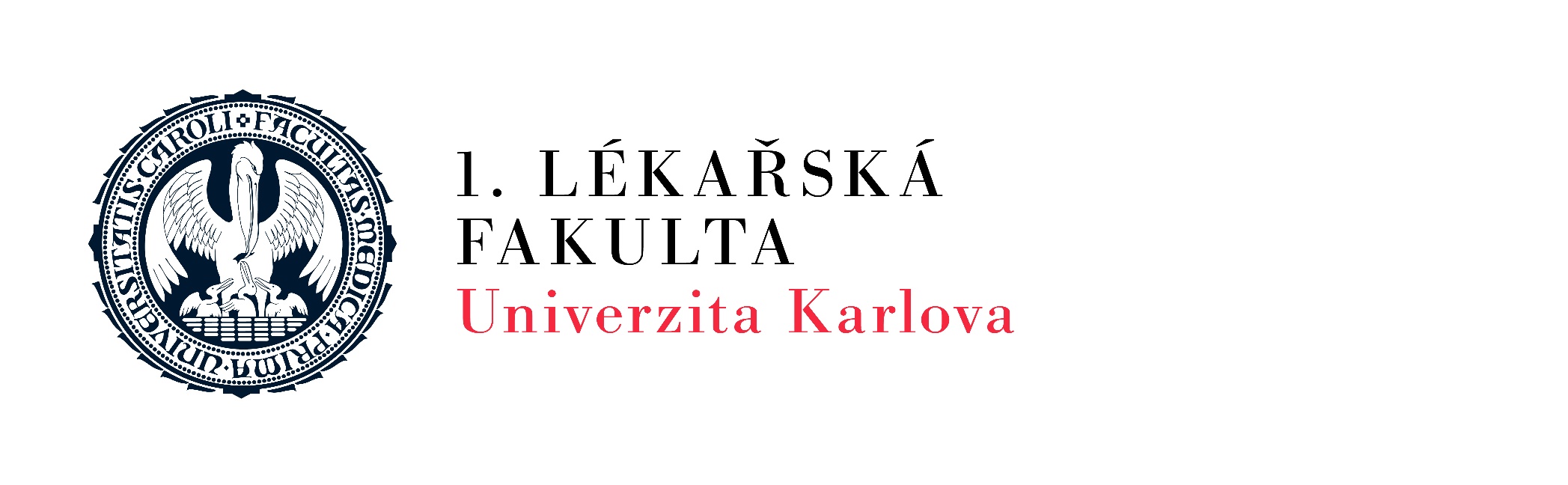 Důležité oznámení
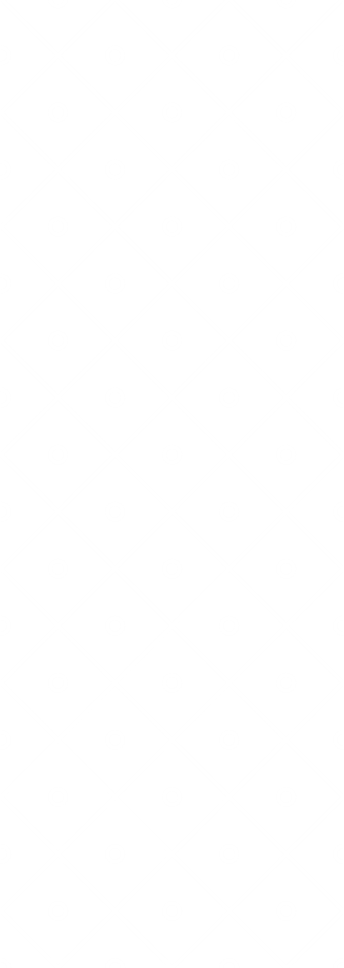 Z důvodu nemoci uzavřeno
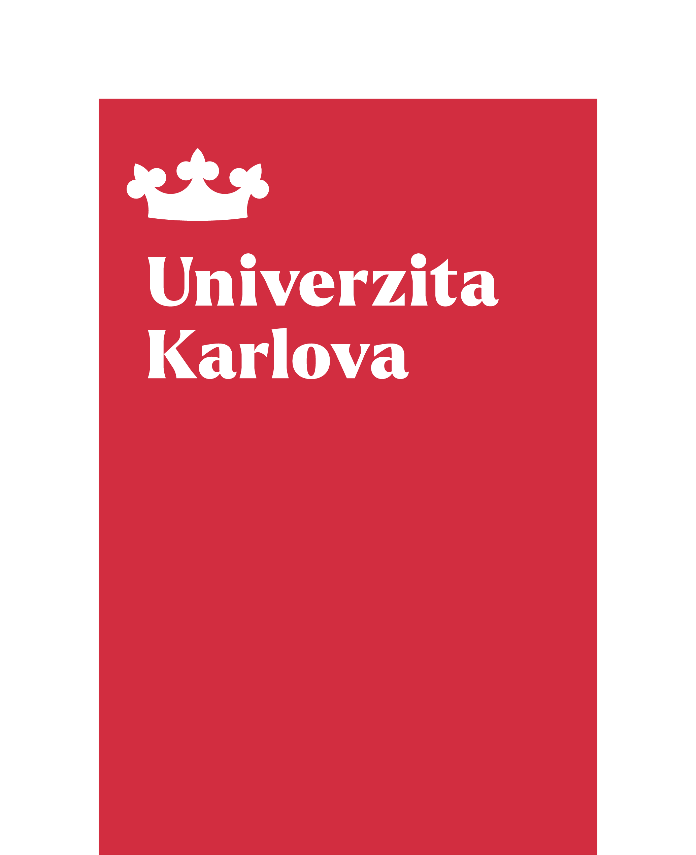 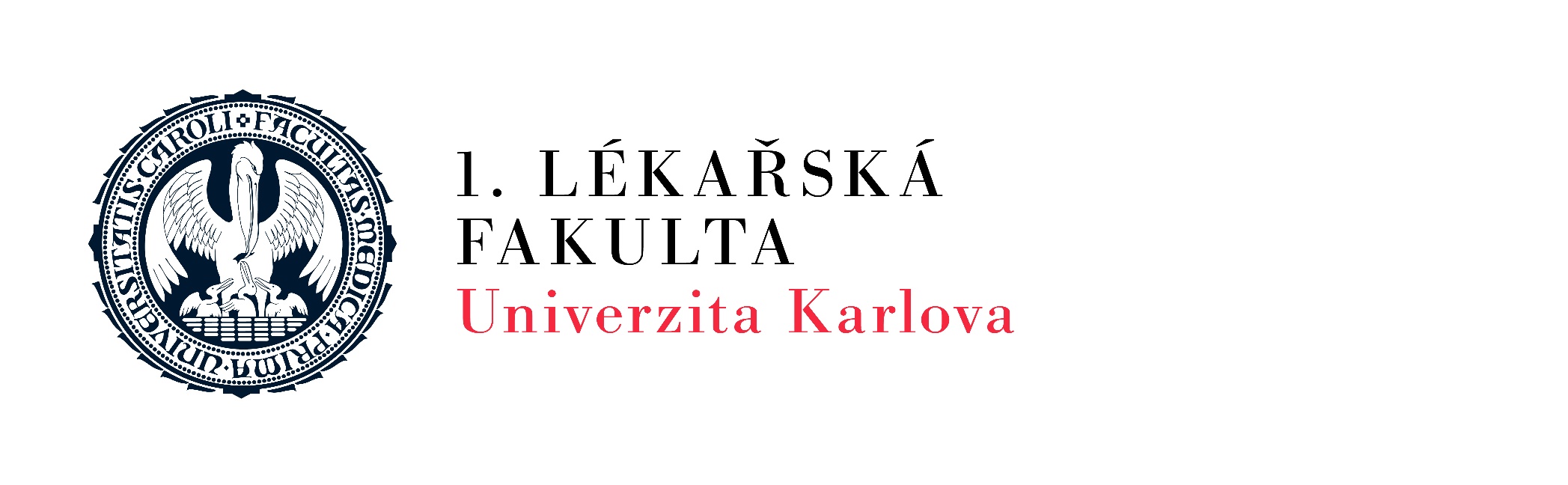 Důležité oznámení
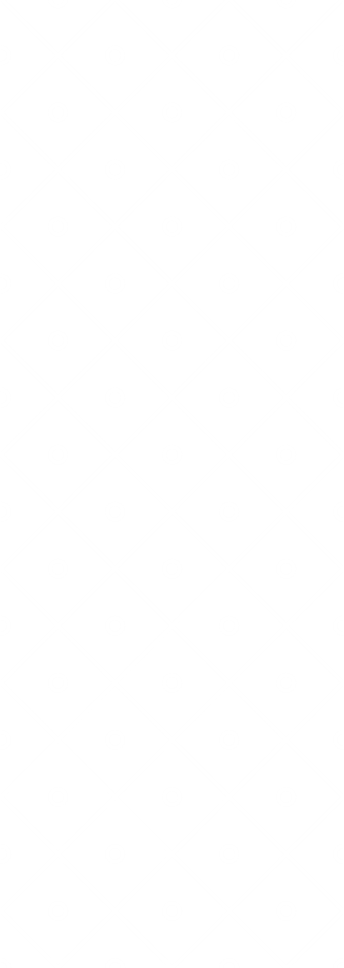 Letní provoz
pokladny
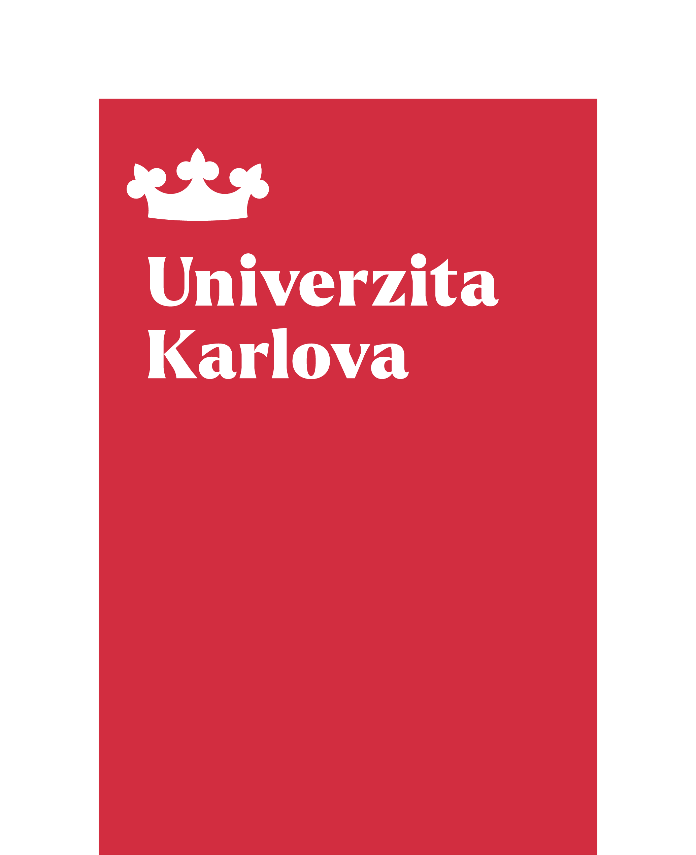 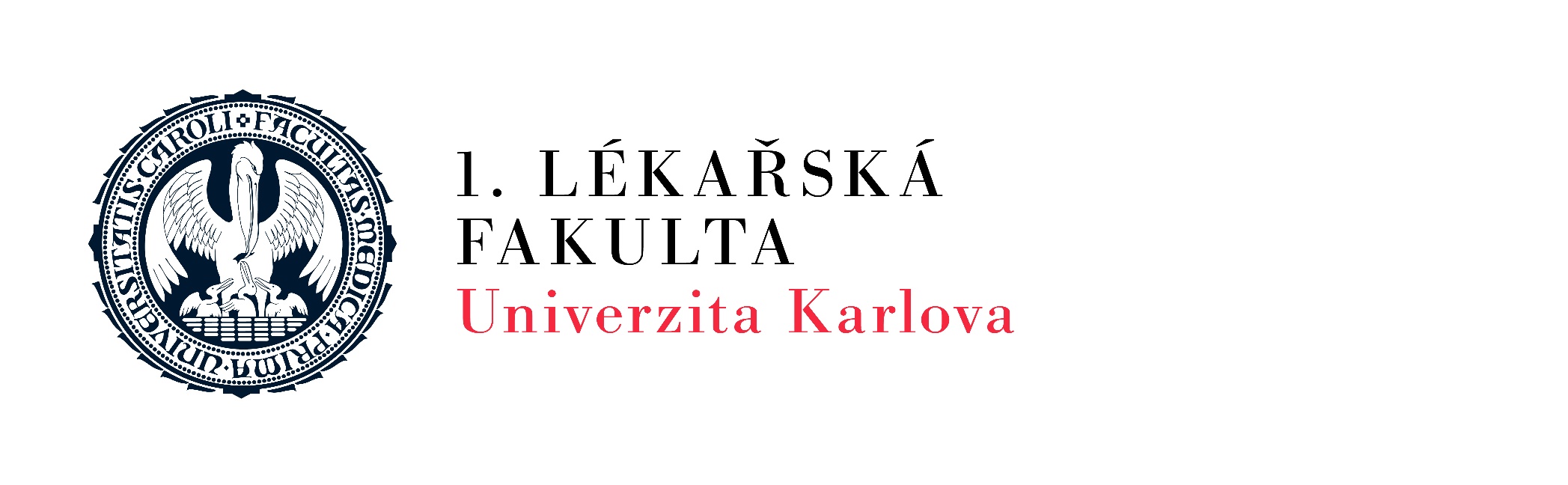 Důležité oznámení
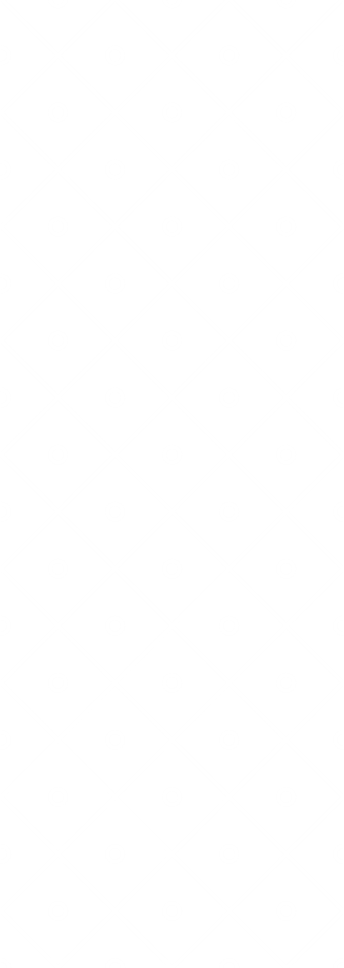 Obědová pauza
12.00–12.30
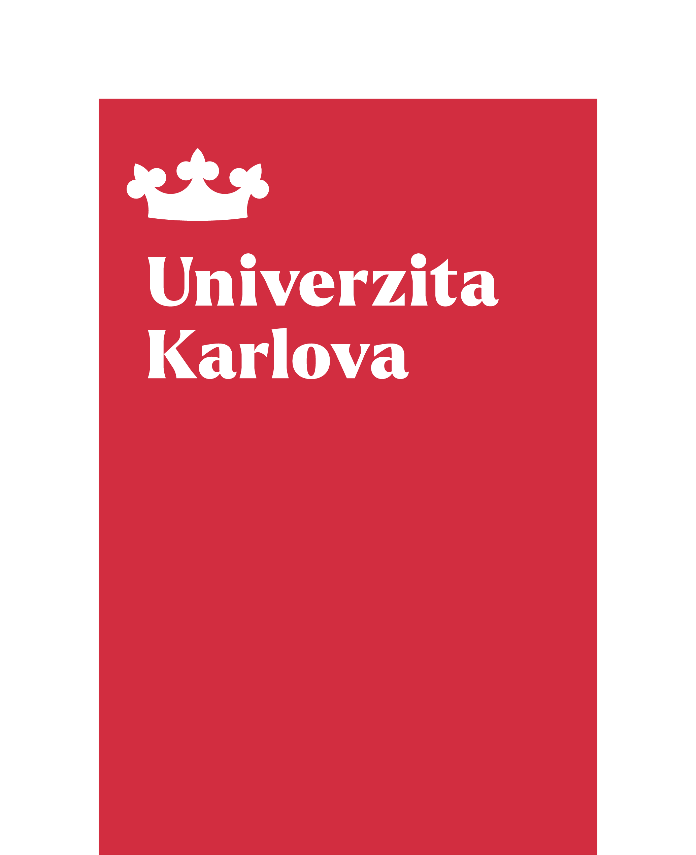 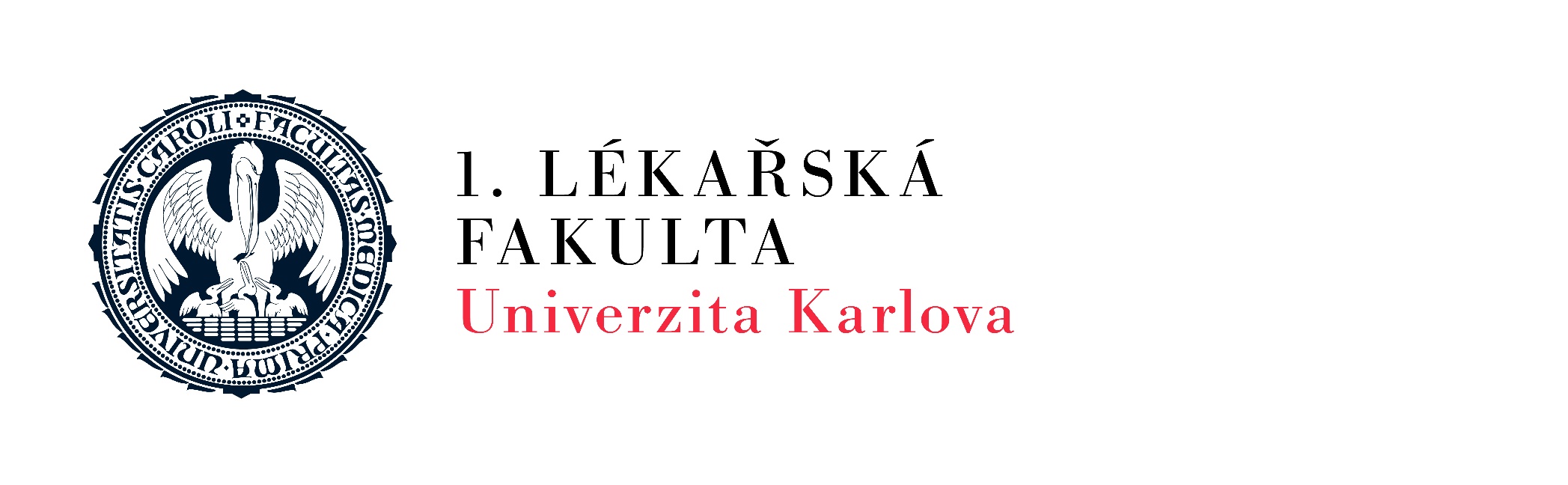 Důležité oznámení
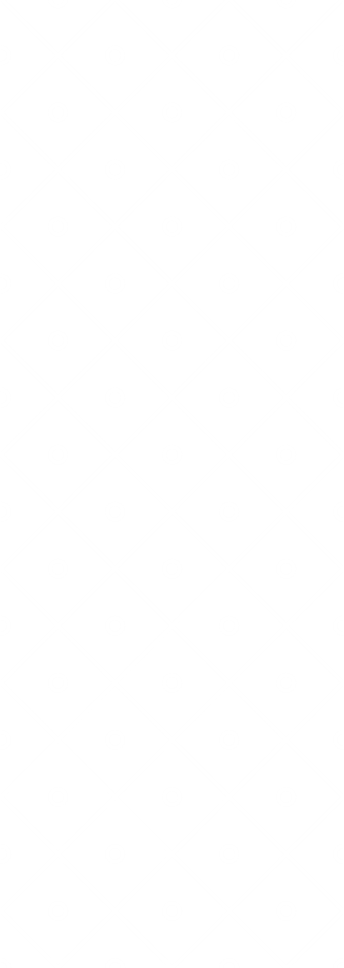 Z důvodu čerpání
dovolené uzavřeno
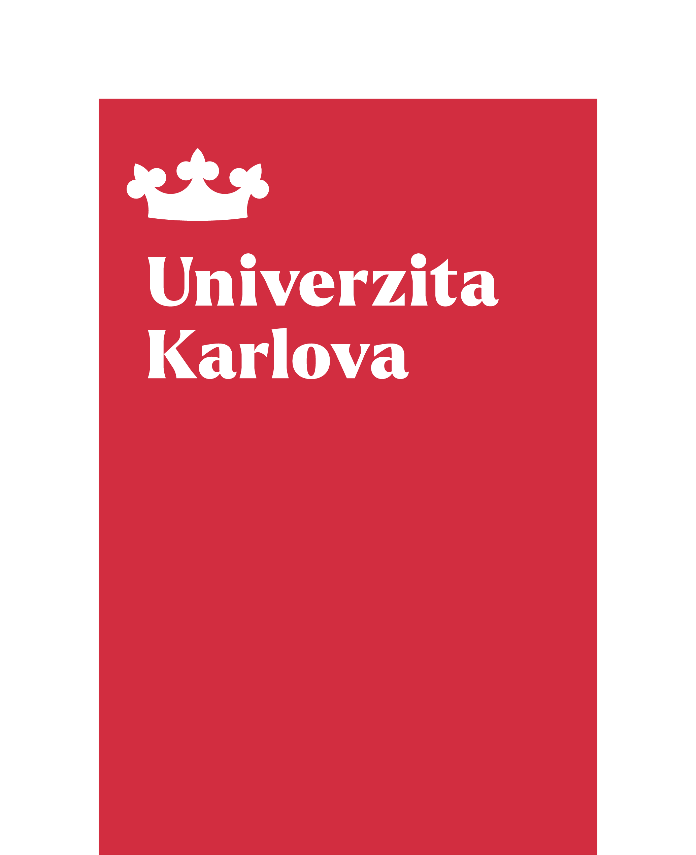